Миссия: повышать благосостояние участников Корпорации, 

сокращая их расходы на потребление и увеличивая доходы, 

за счет идеи партнерства с поставщиками товаров и услуг.
наша Задача :  объединившись,
сделать жизнь людей легче, достойнее, счастливее !
Дисконтная система
ПРОЦЕССИНГ
Потребительские карты
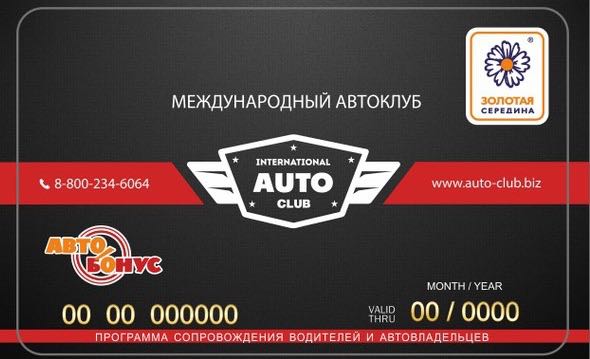 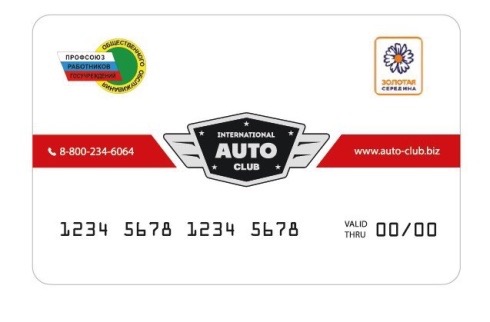 Взаимодействие с Профсоюзами
Мульти-Брендовые карты с Альфа банком
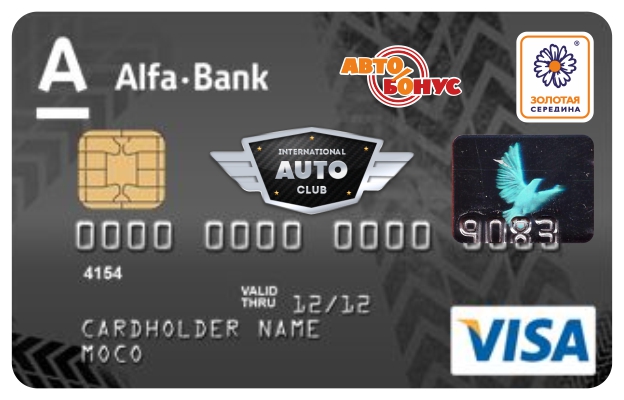 57000 ПАРТНЕРОВ

250000 ПОЛЬЗОВАТЕЛЕЙ
25 СТРАН МИРА
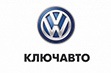 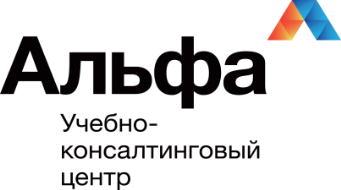 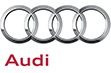 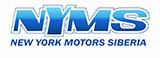 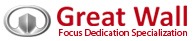 Более 10000 компаний -

Партнеры Корпорации!
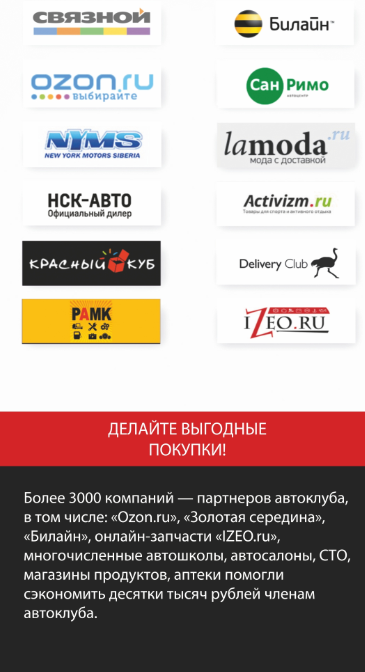 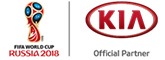 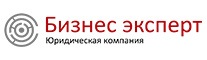 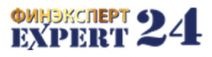 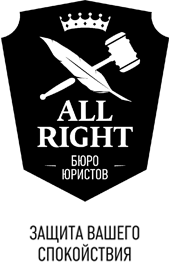 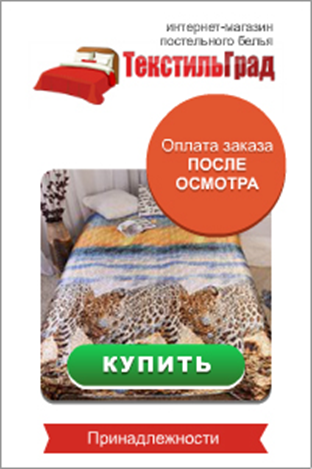 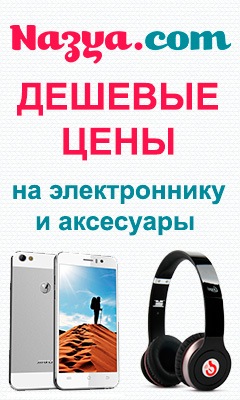 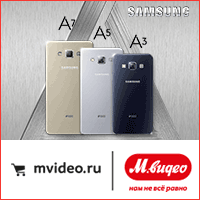 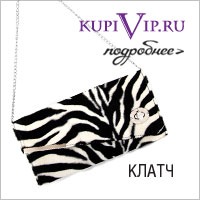 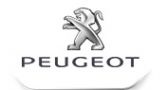 Мобильное приложение
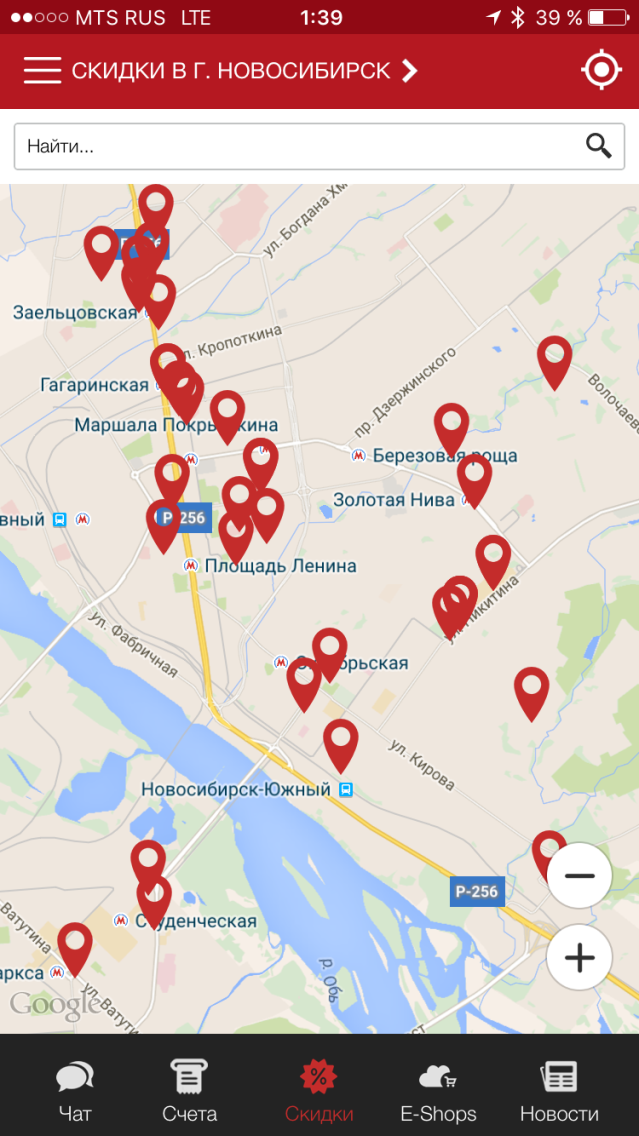 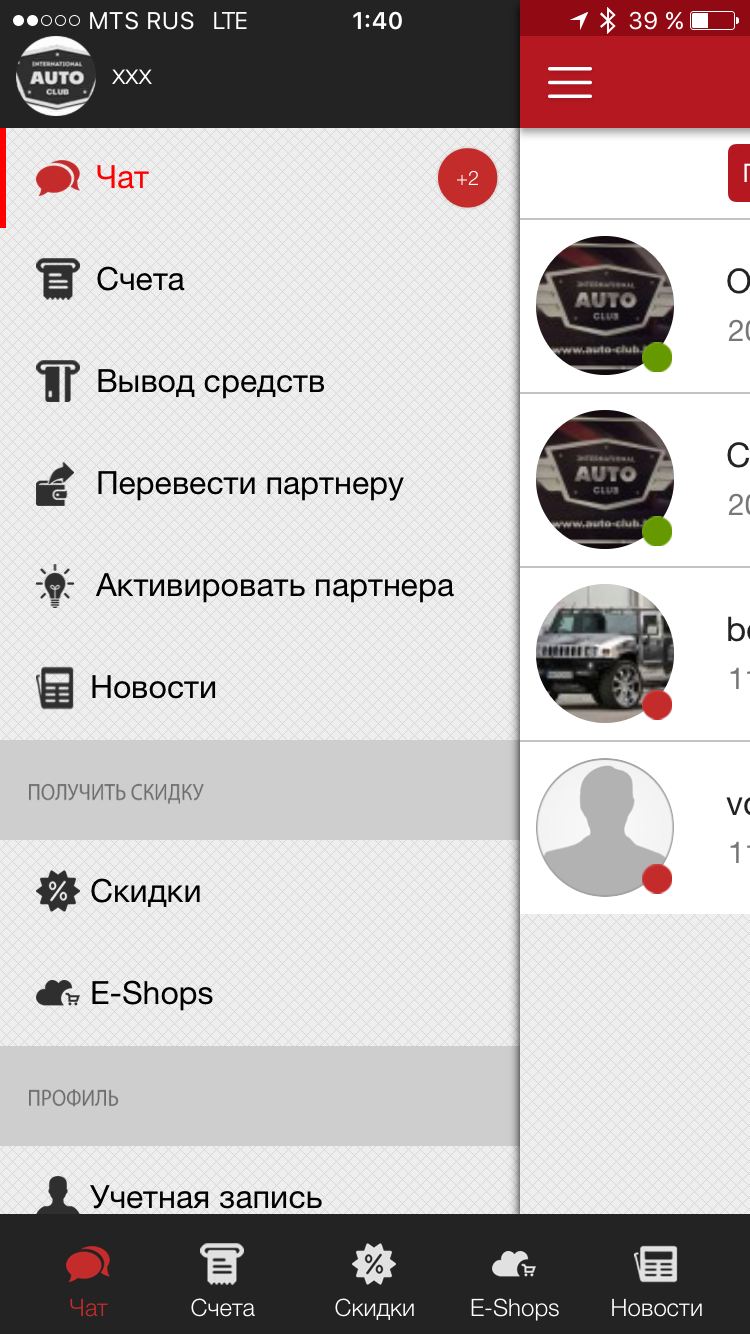 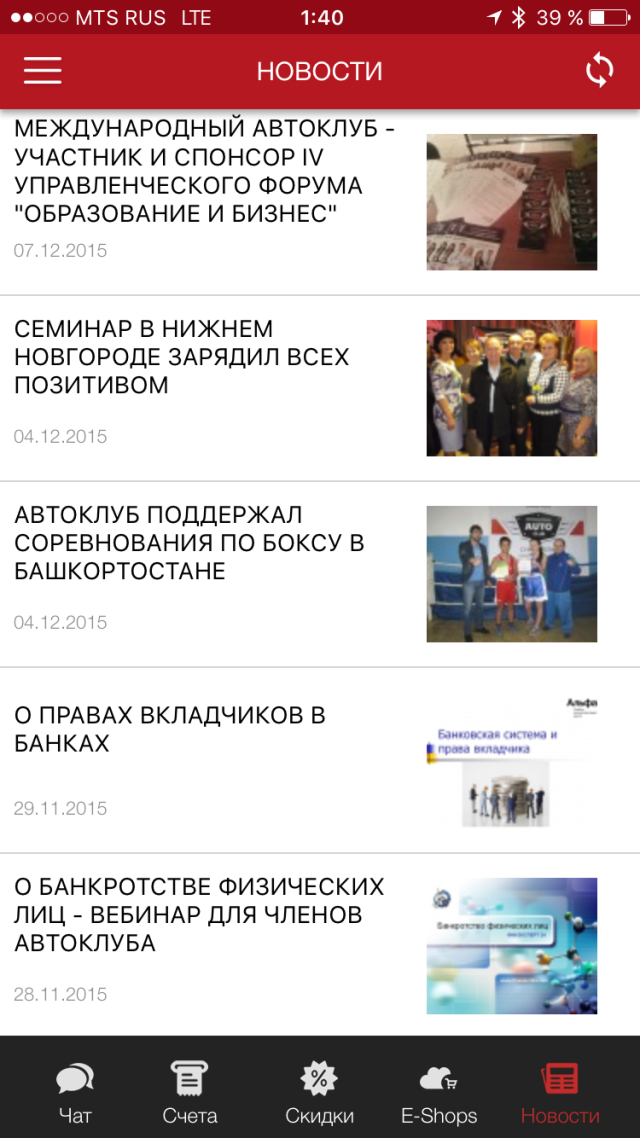 КОРПОРАТИВНЫЙ УНИВЕРСИТЕТ
НОВОСТИ
Обновленный Корпоративный видео ролик
Корпоративный 
журнал №3
Интернет магазин совместных покупок
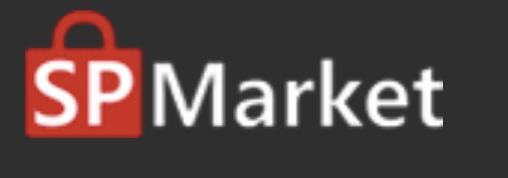 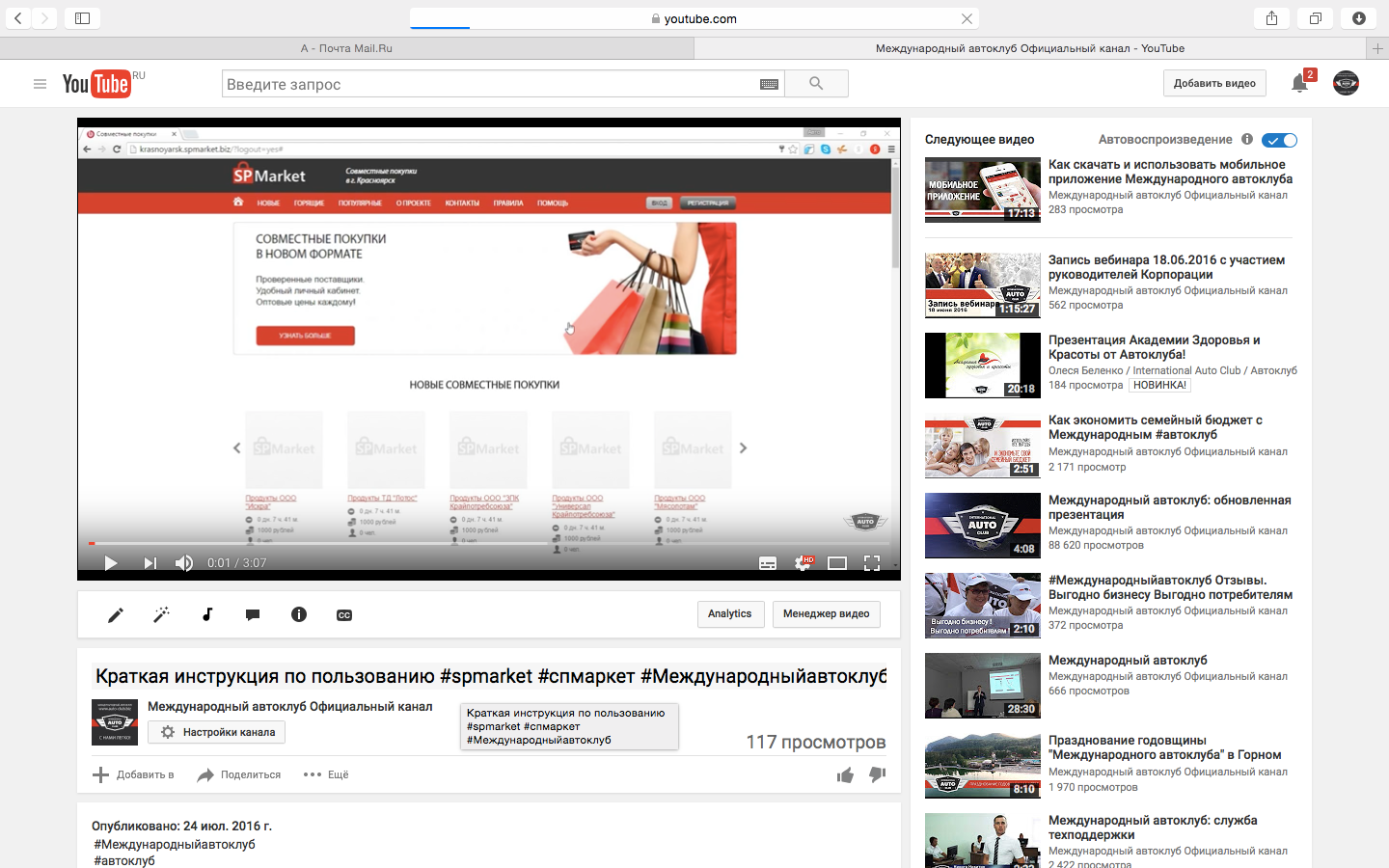 АНГЛИЙСКАЯ ВЕРСИЯ САЙТА
http://inautoclub.com
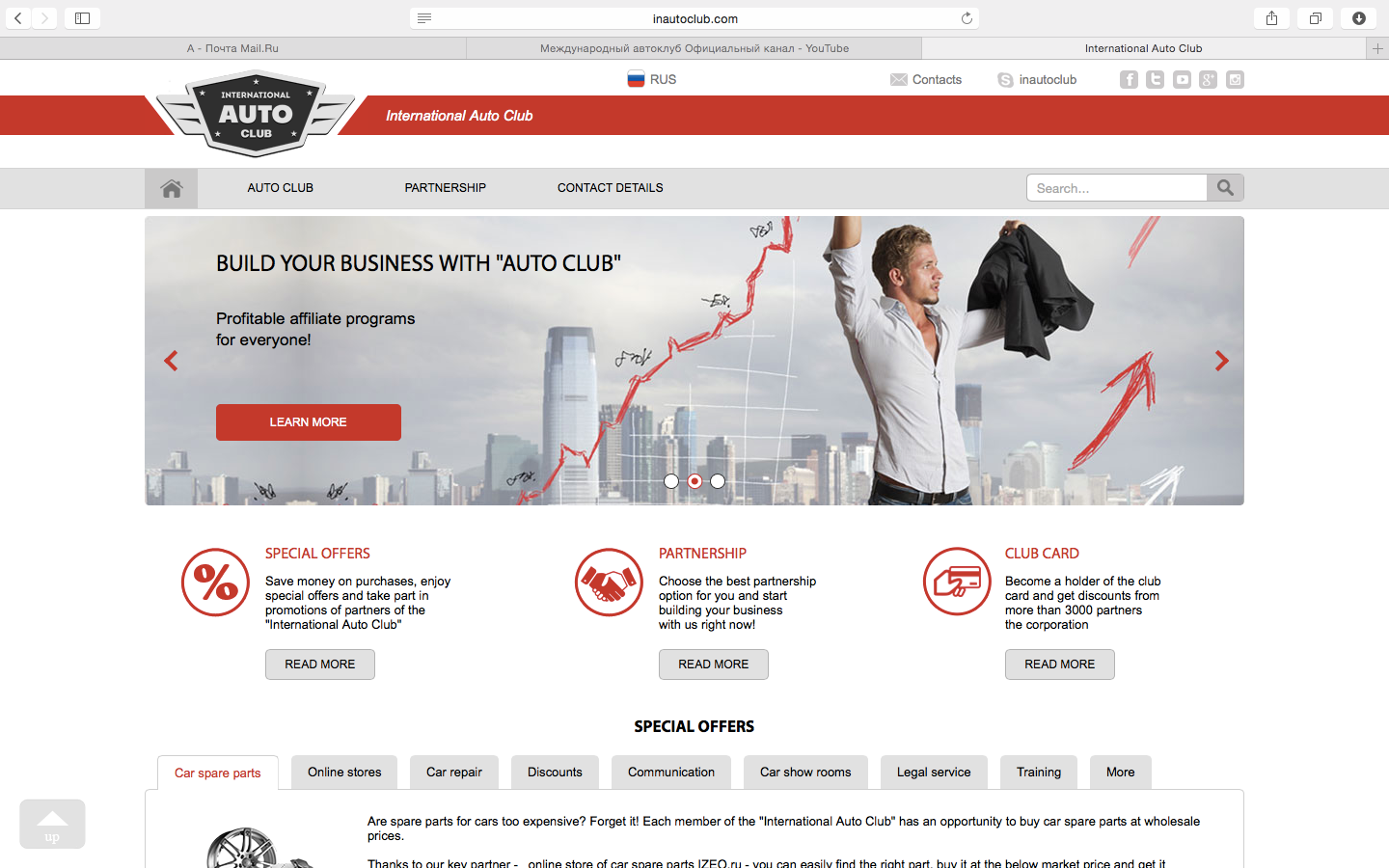 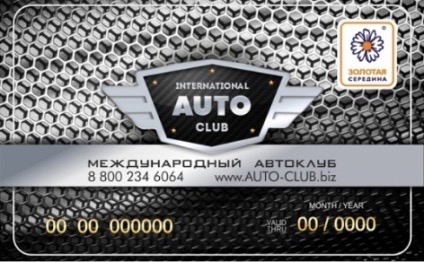 КАРТЫ
Autoclub Limited
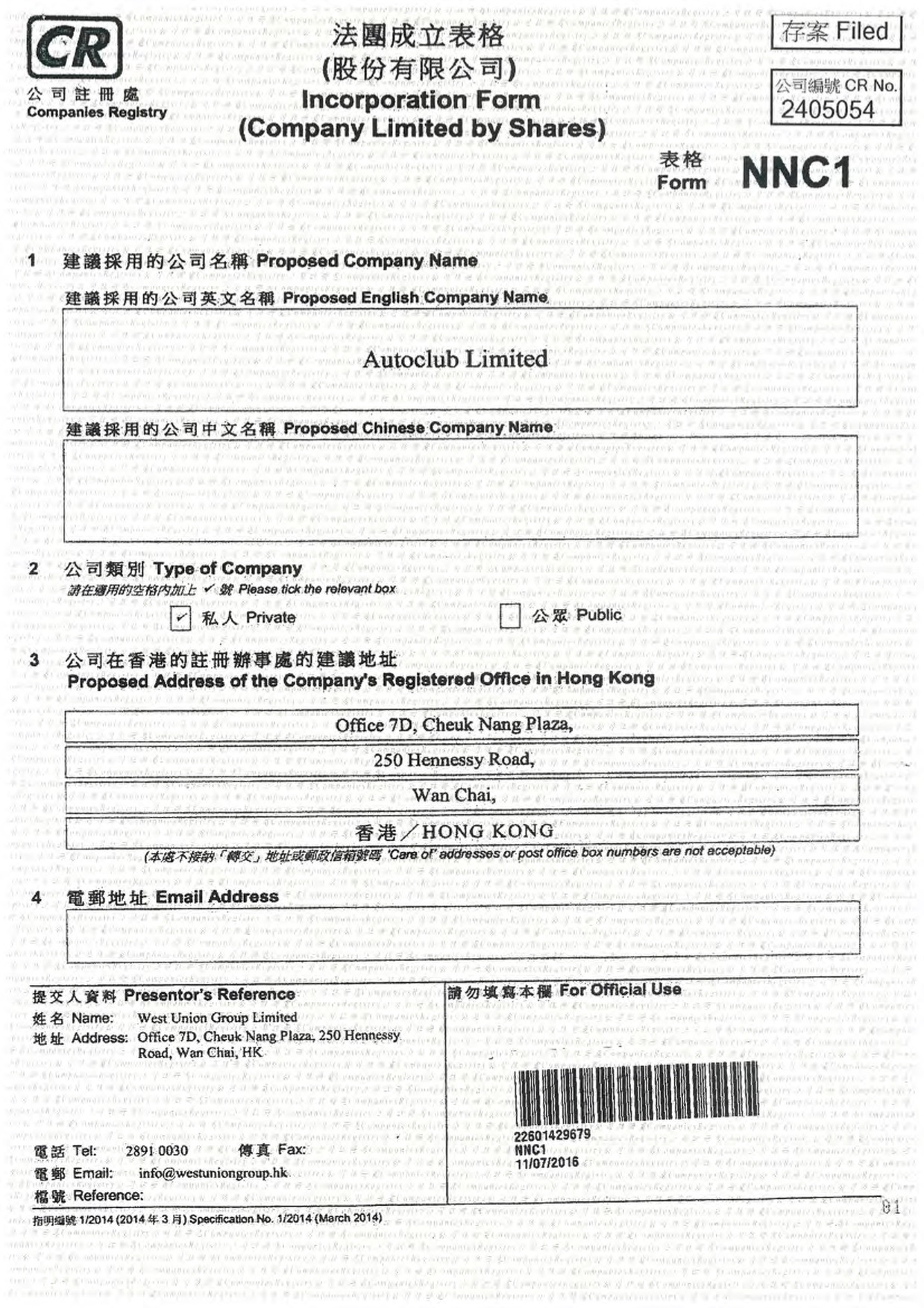 СТРОИТЕЛЬСТВО ПОСЕЛКА ЗАКРЫТОГО ТИПА, 
         
          ДЛЯ ЧЛЕНОВ АВТОКЛУБА В Г.СОЧИ
Потребительские кооператив «ВИП клуб»
Этапы:



1. Формирование Фонда, на покупку земельного участка.
2. Покупка земли. Пайщики могут либо продать, либо строить.
3. Строительство.
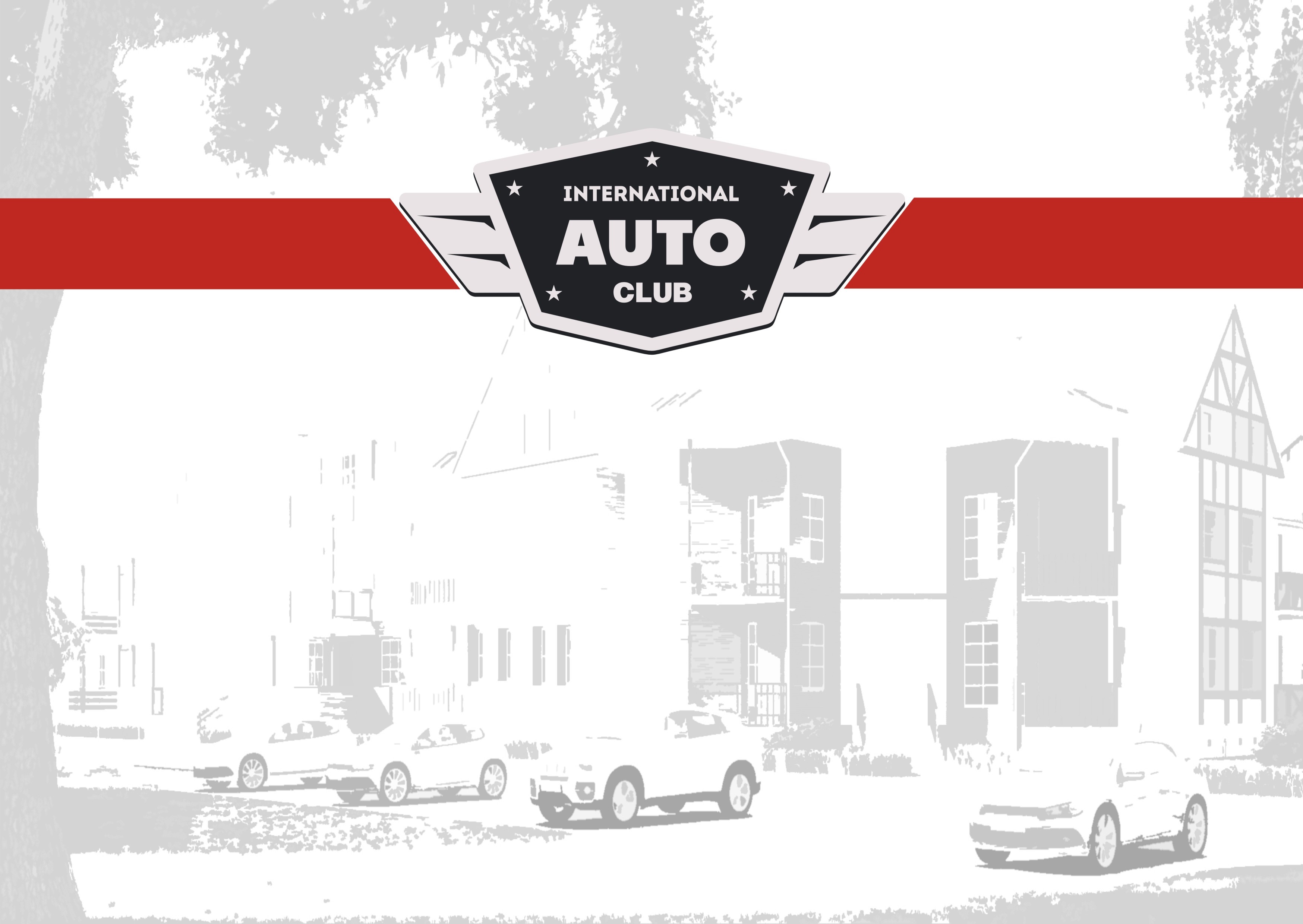 ВИП Клуб
жилой квартал
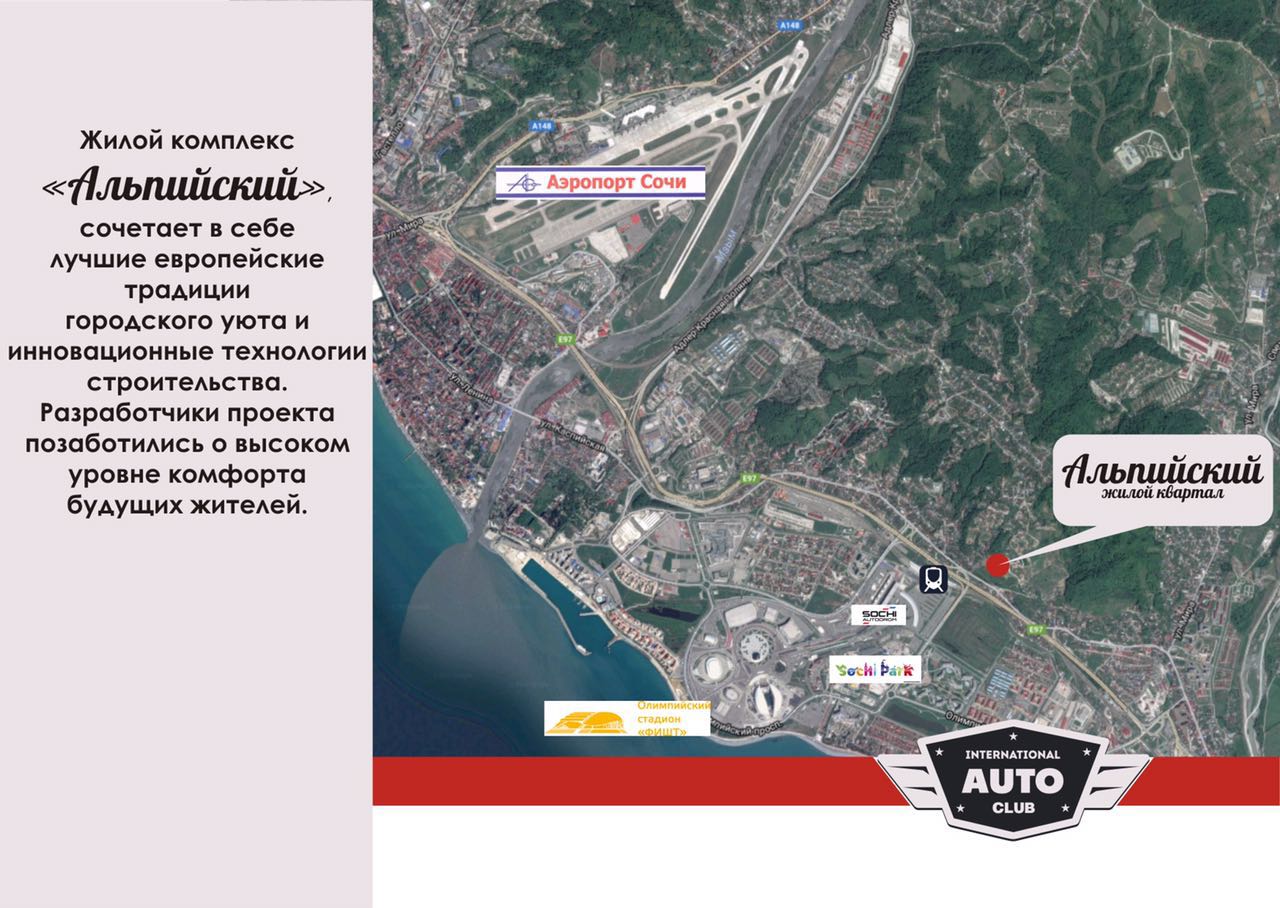 жилой комплекс
ВИП Клуб
ВИП Клуб
жилой квартал
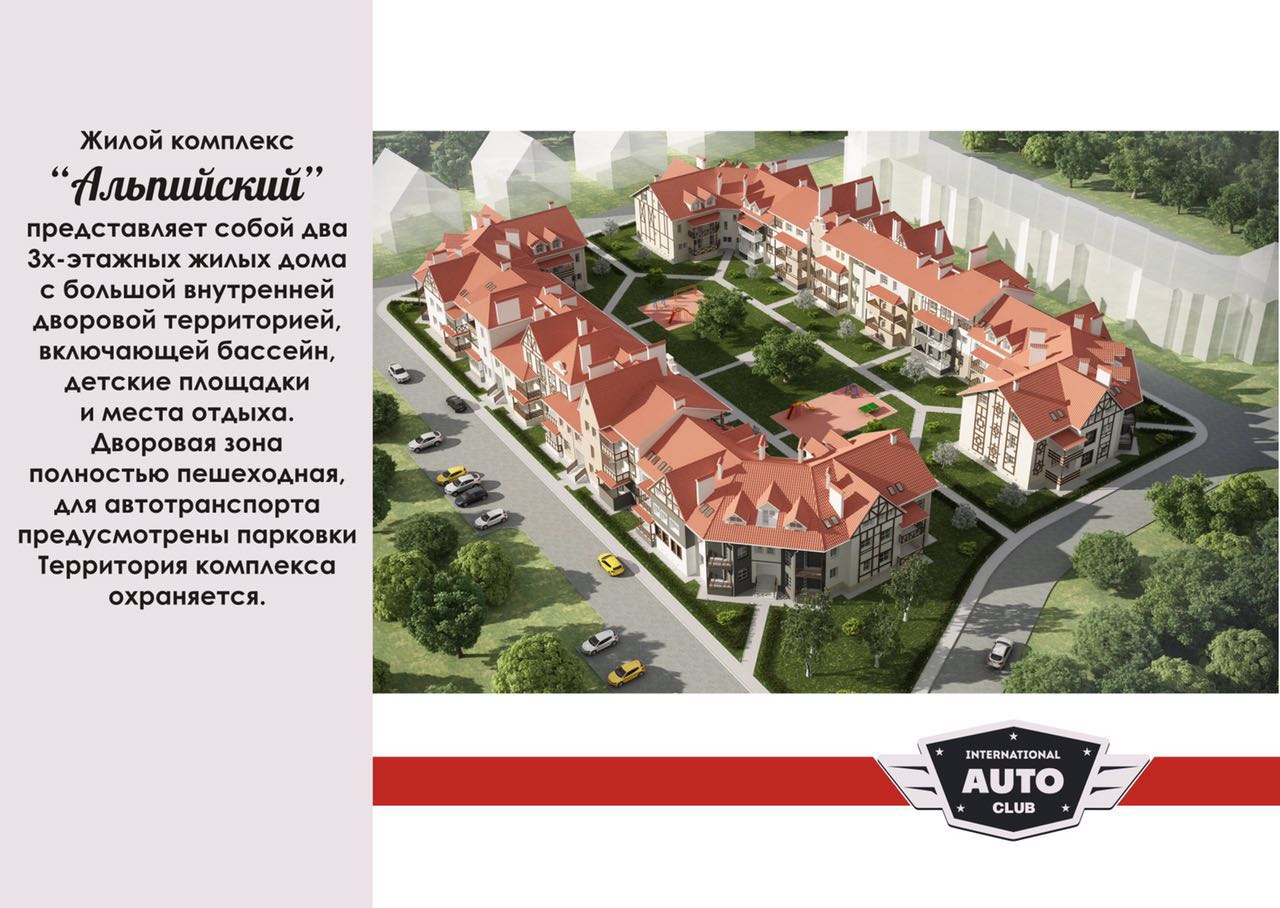 жилой комплекс
ВИП Клуб
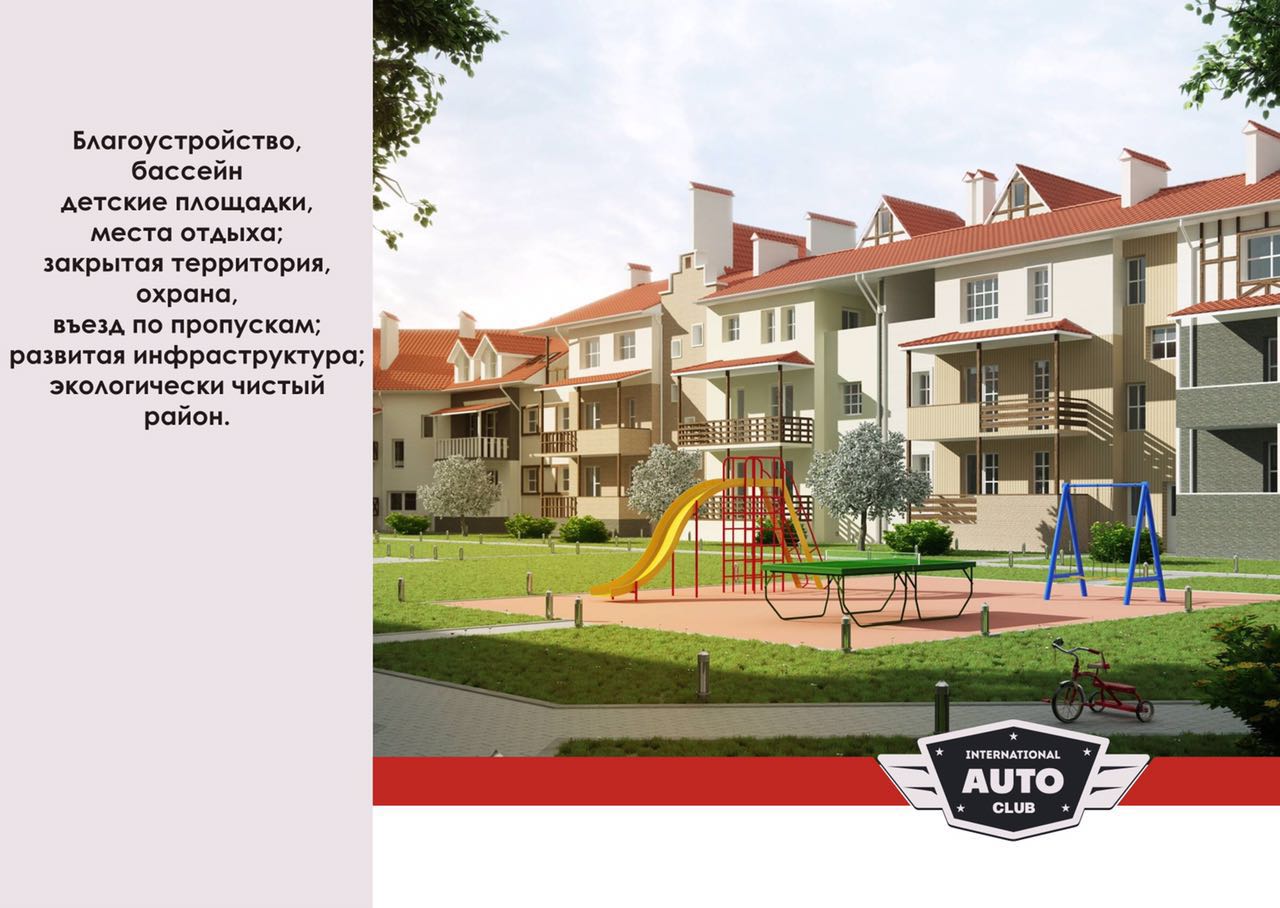 Академия Здоровья и Красоты
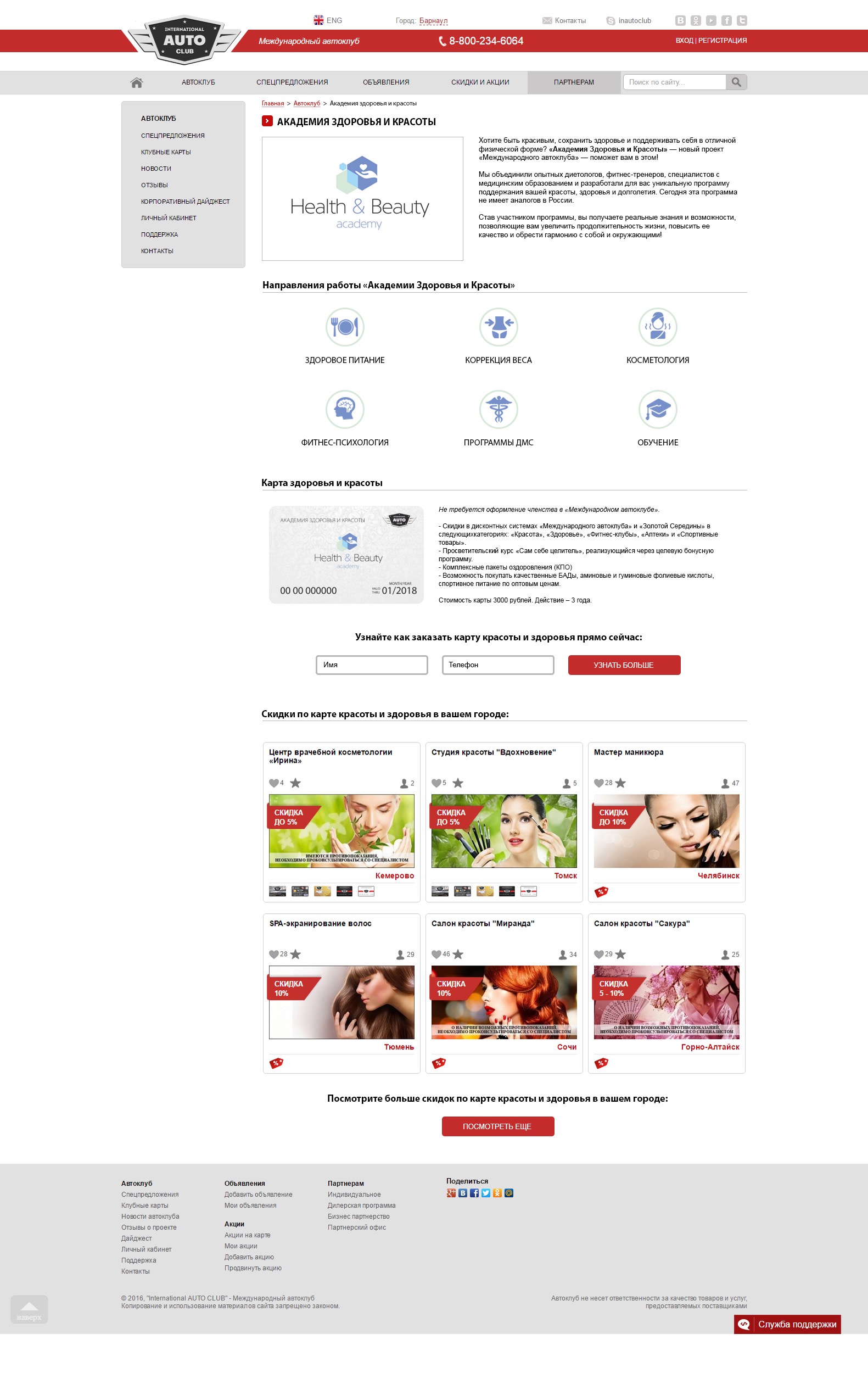 С НАМИ ЛЕГКО!